Практическая часть ОГЭ по химии: методика подготовки
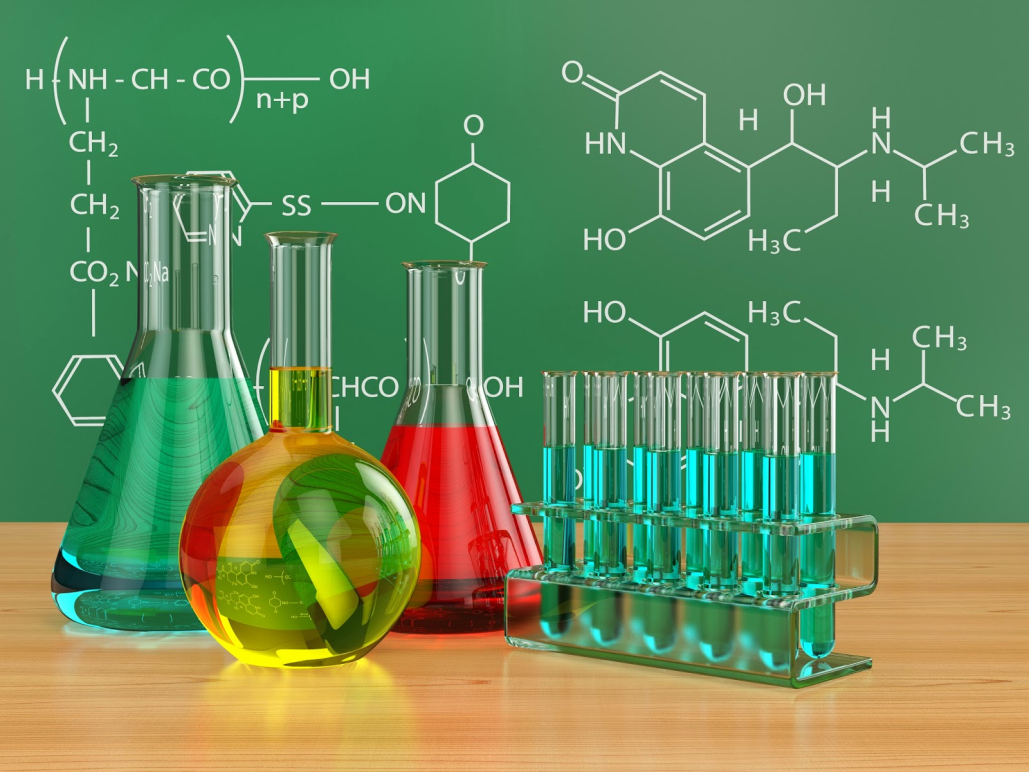 Нешетаева Галина Васильевна,
 учитель химии 
МБОУ СО школы №21
города Костромы
Качественные реакции
Качественные реакции
10
17
12
Содержание задания
Задача 1
Содержание задания
Задача 1
Подход к решению
Гидроксид натрия – щелочь, качественный реактив на катионы меди. Реакция протекает с образованием синего осадка.



Хлорид кальция – соль, содержащая катион кальция, который определяется растворимыми карбонатами. Реакция протекает с образованием белого осадка.
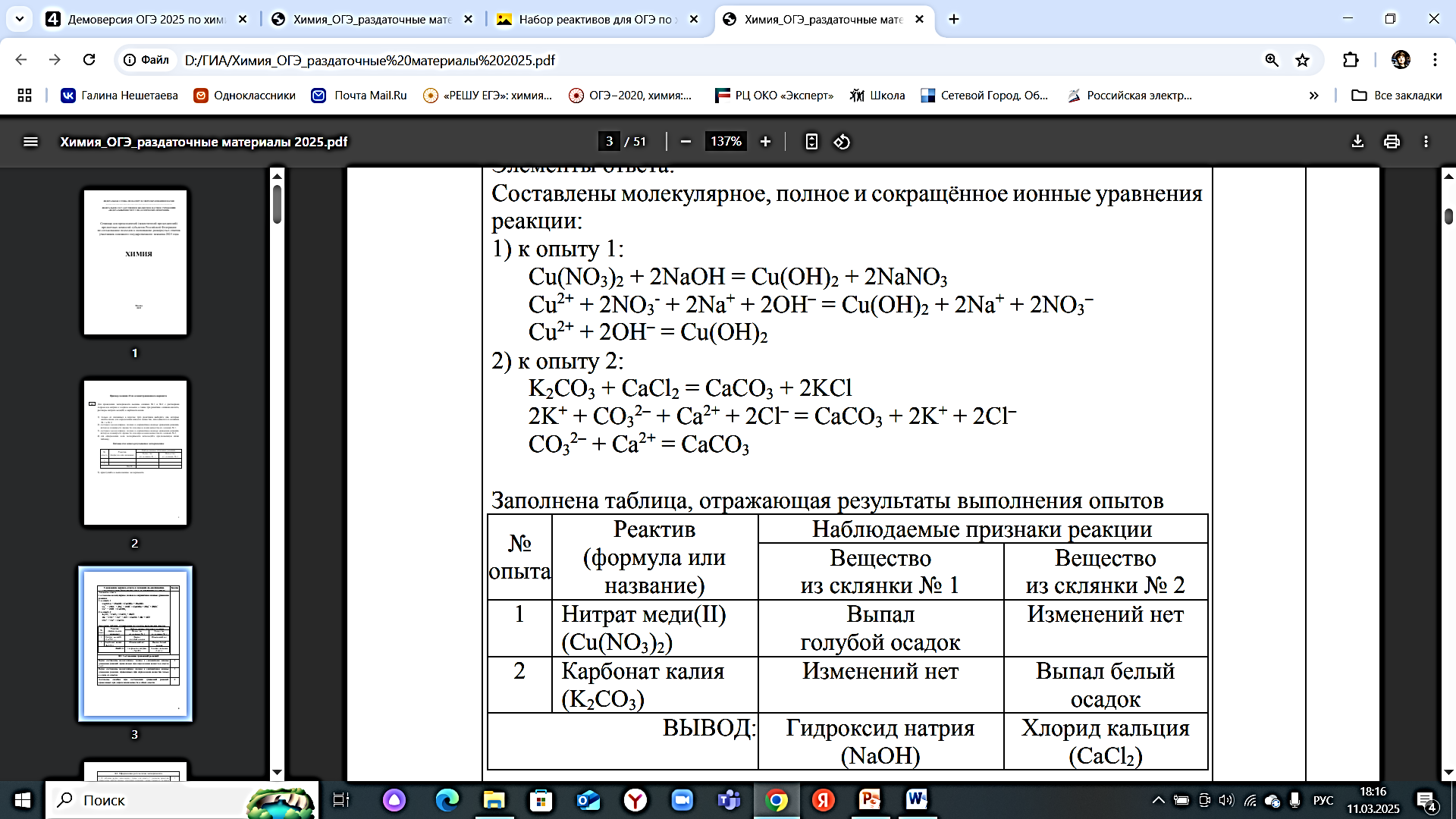 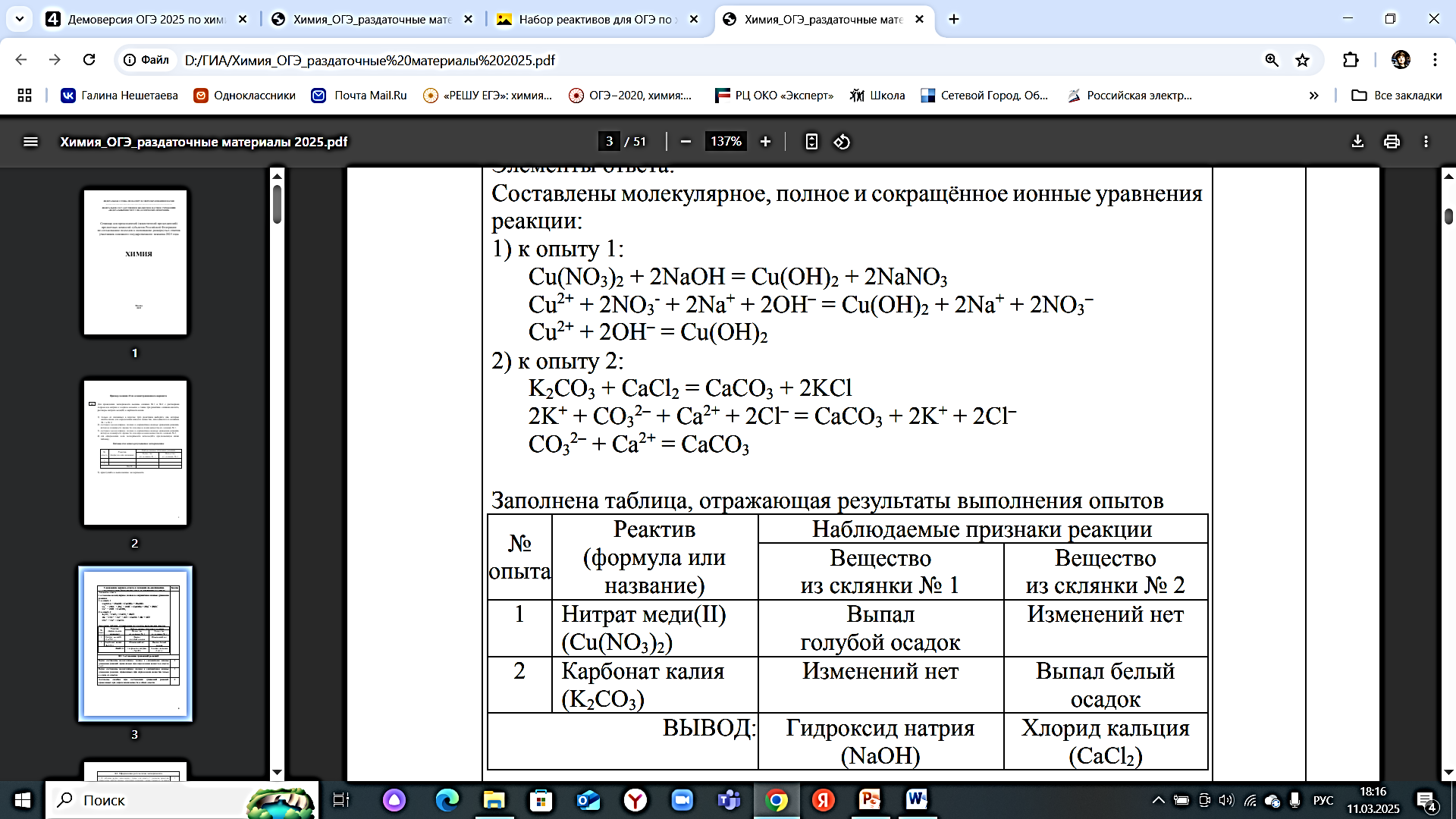 Ионные уравнения: основные ошибки
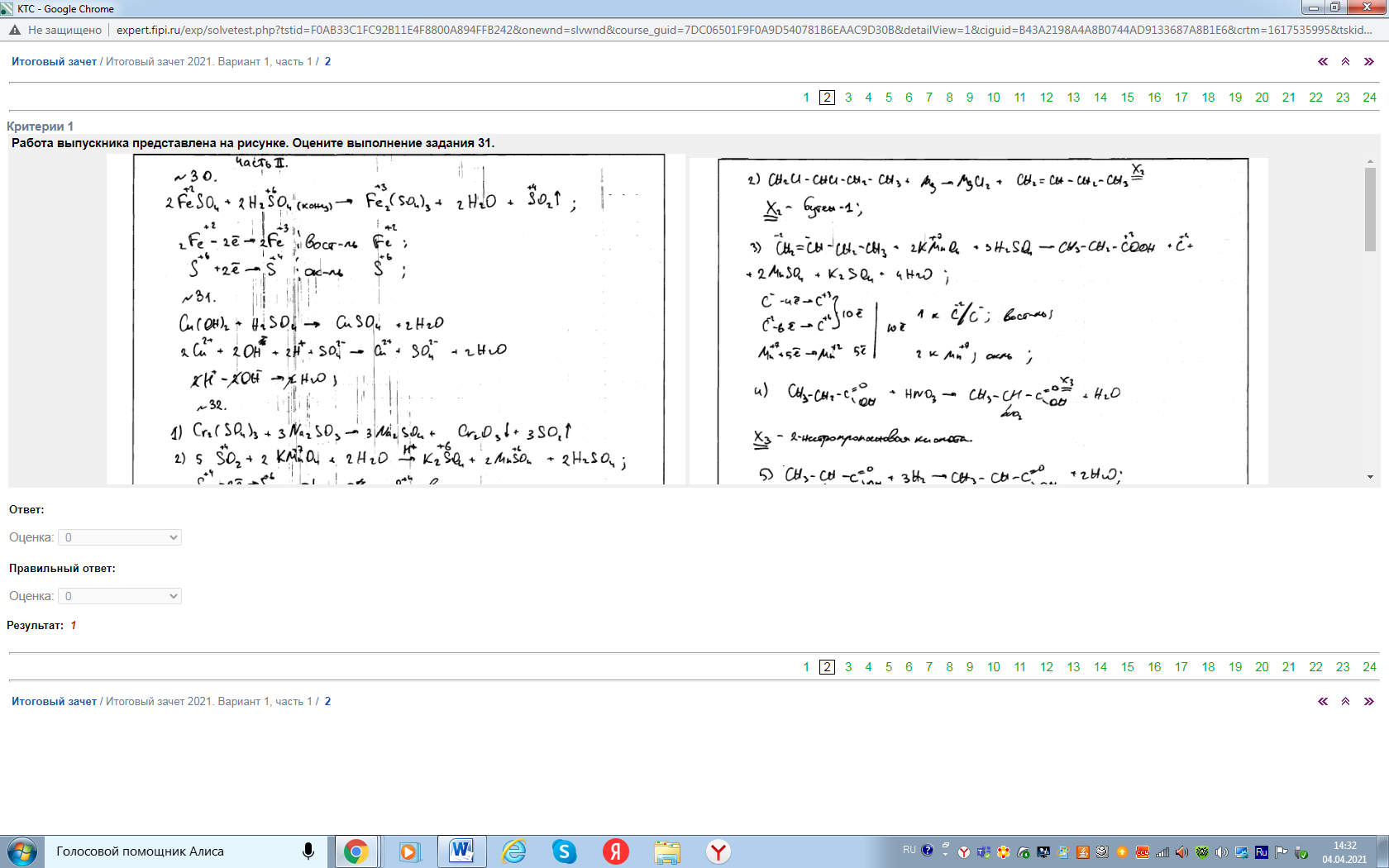 Небрежное оформление
Представляют нерастворимое вещество в ионном виде
Ионные уравнения: основные ошибки
Раскладывают на ионы слабые кислоты
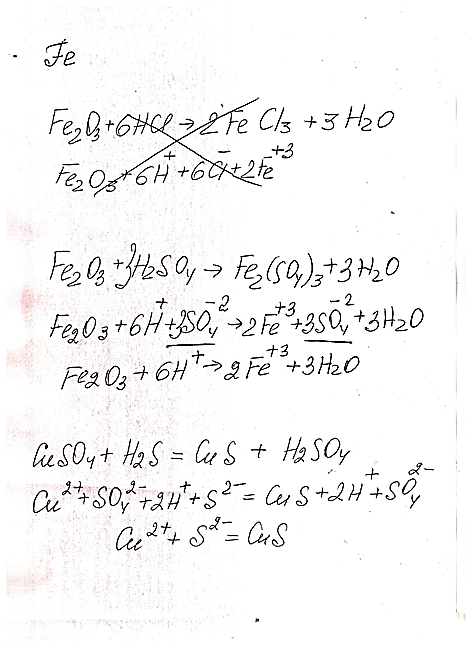 Ионные уравнения: основные ошибки
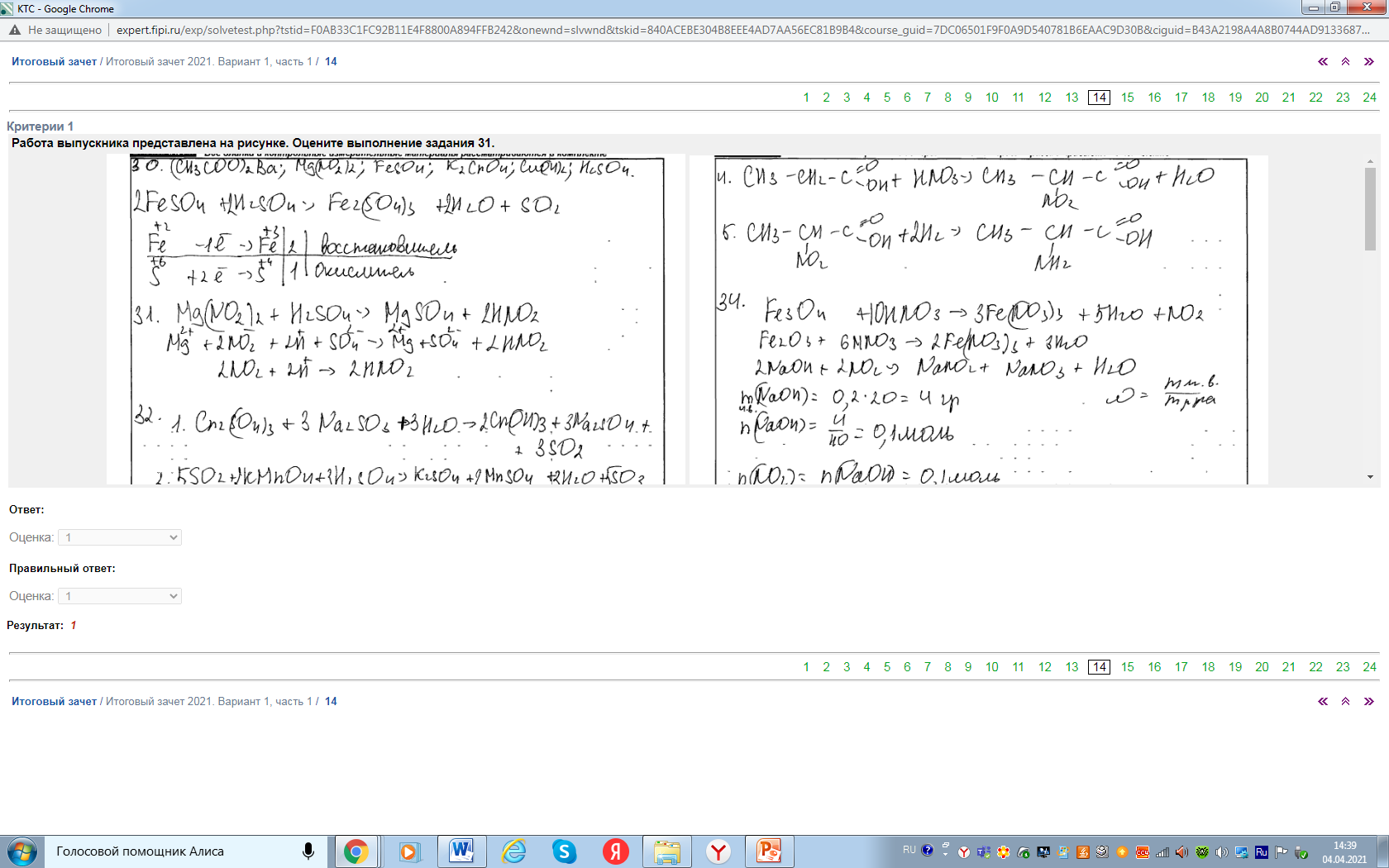 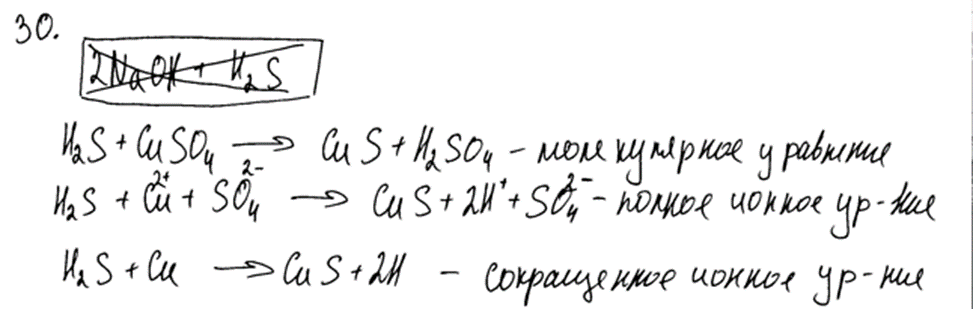 Не сокращают коэффициенты в сокращенном ионном уравнении
Теряют заряды ионов
Чертим таблицу (от руки)
Заполняем таблицу
Вносим формулы выбранных реактивов во второй столбик
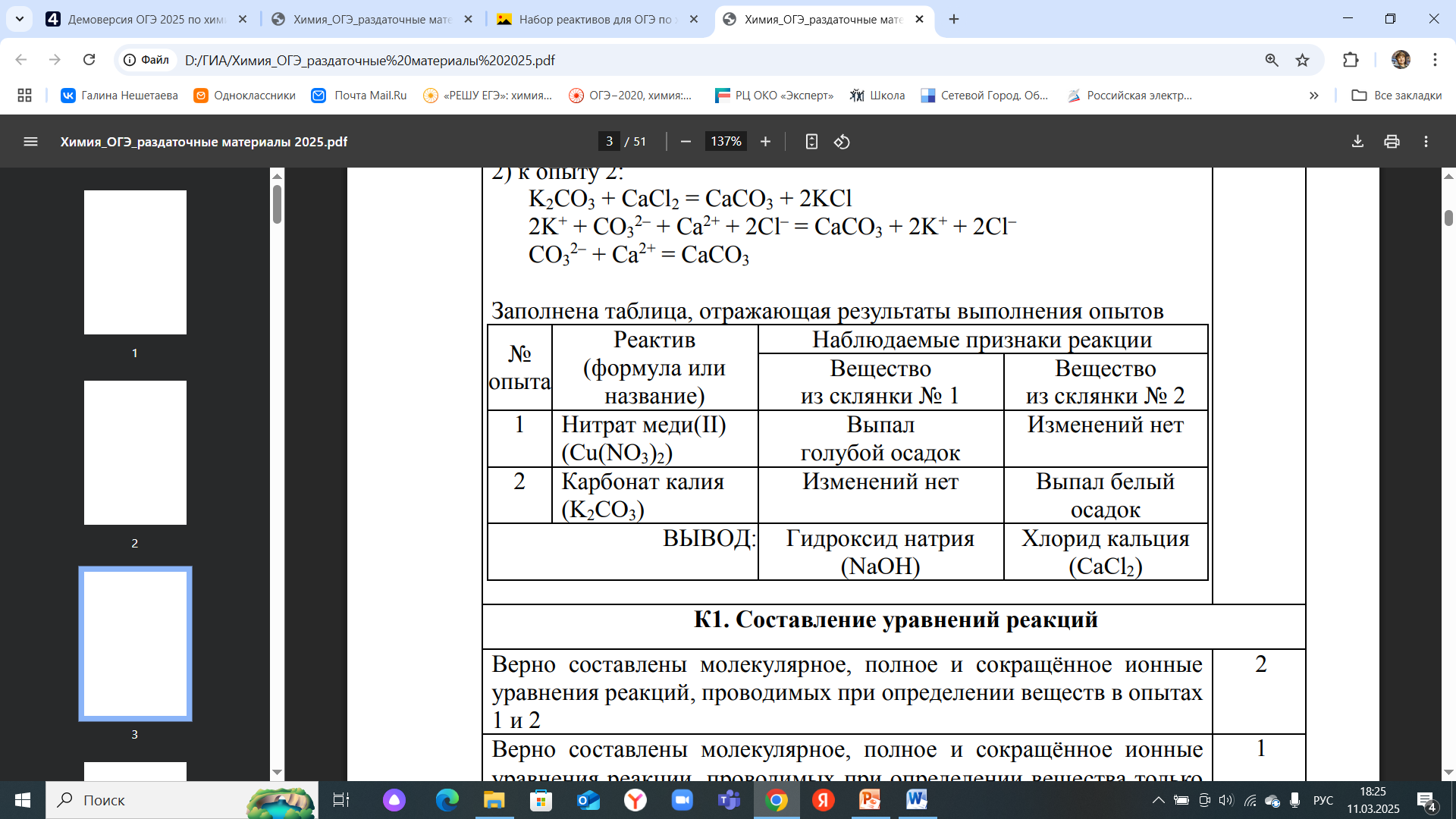 Индивидуальный комплект участника ОГЭ
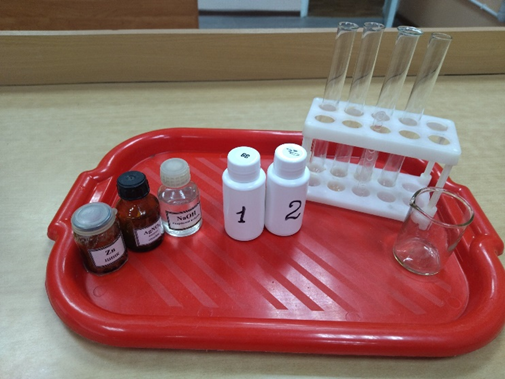 Приступаем к выполнению
 эксперимента
Заполняем таблицу
Добавляем нитрат меди(II) в пробы из склянок №1 и №2  и заполняем строку в таблице
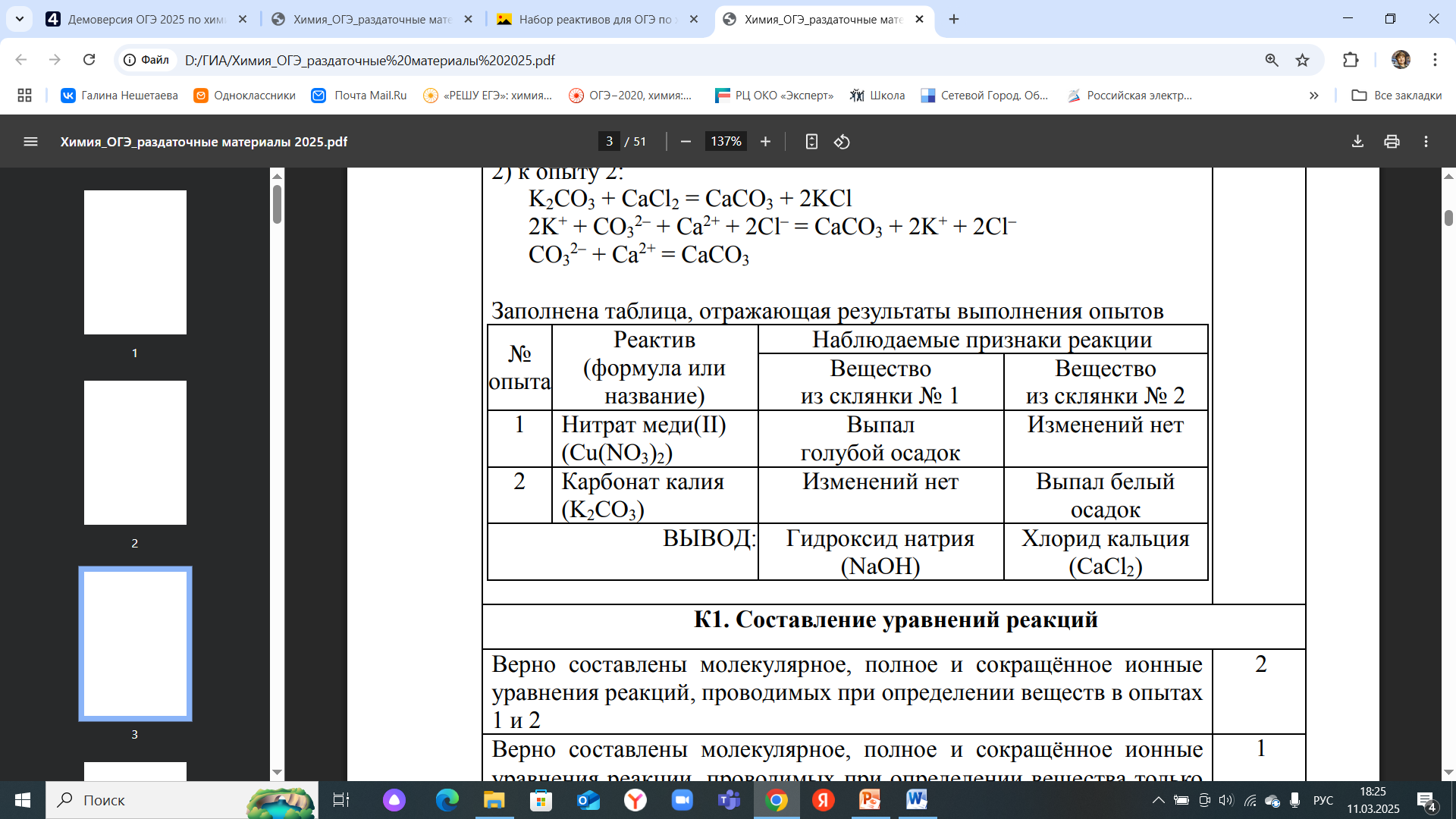 Заполняем таблицу
Добавляем карбонат калия в пробы из склянок №1 и №2  и заполняем строку в таблице
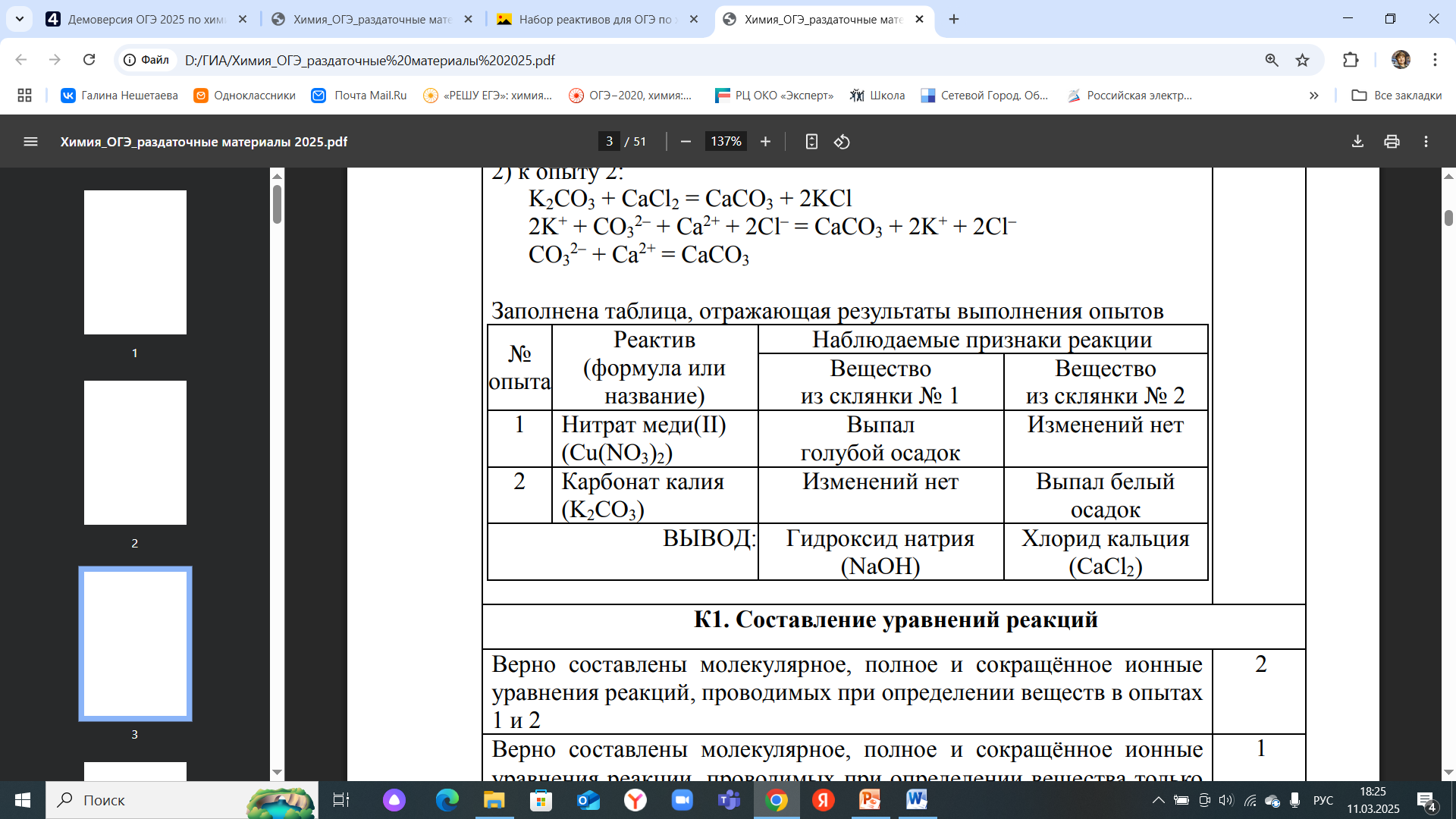 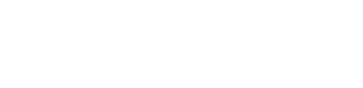 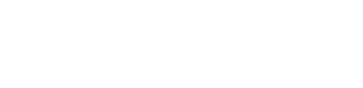 Заполняем таблицу
Делаем вывод о содержимом склянок
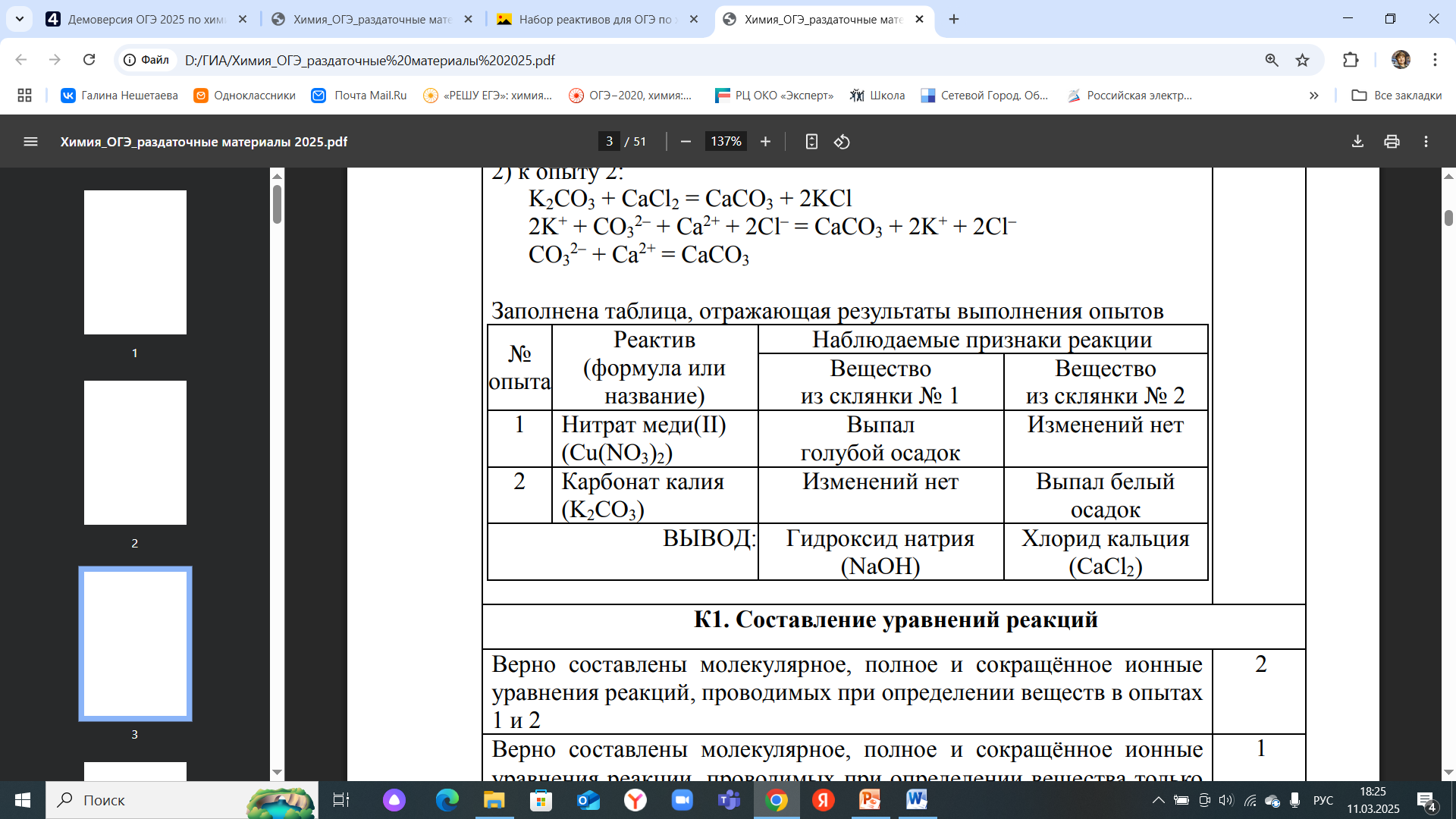 Задача 2
Для проведения эксперимента выданы склянки №1 и №2 с растворами гидроксида натрия и хлорида железа (II), а также три реактива: растворы нитрата бария, сульфата магния, фосфата калия
Задача 2
Для проведения эксперимента выданы склянки №1 и №2 с растворами гидроксида натрия и хлорида железа (II), а также три реактива: растворы нитрата бария, сульфата магния, фосфата калия
К1. Составление уравнений реакций
К2. Оформление результатов эксперимента
К2. Оформление результатов эксперимента
К2. Оформление результатов эксперимента
К2. Оформление результатов эксперимента
Задача 3
Для проведения эксперимента выданы склянки №1 и №2 с растворами хлорида бария и фосфата натрия, а также три реактива: растворы гидроксида калия, хлорида лития, серной кислоты
Подход к решению
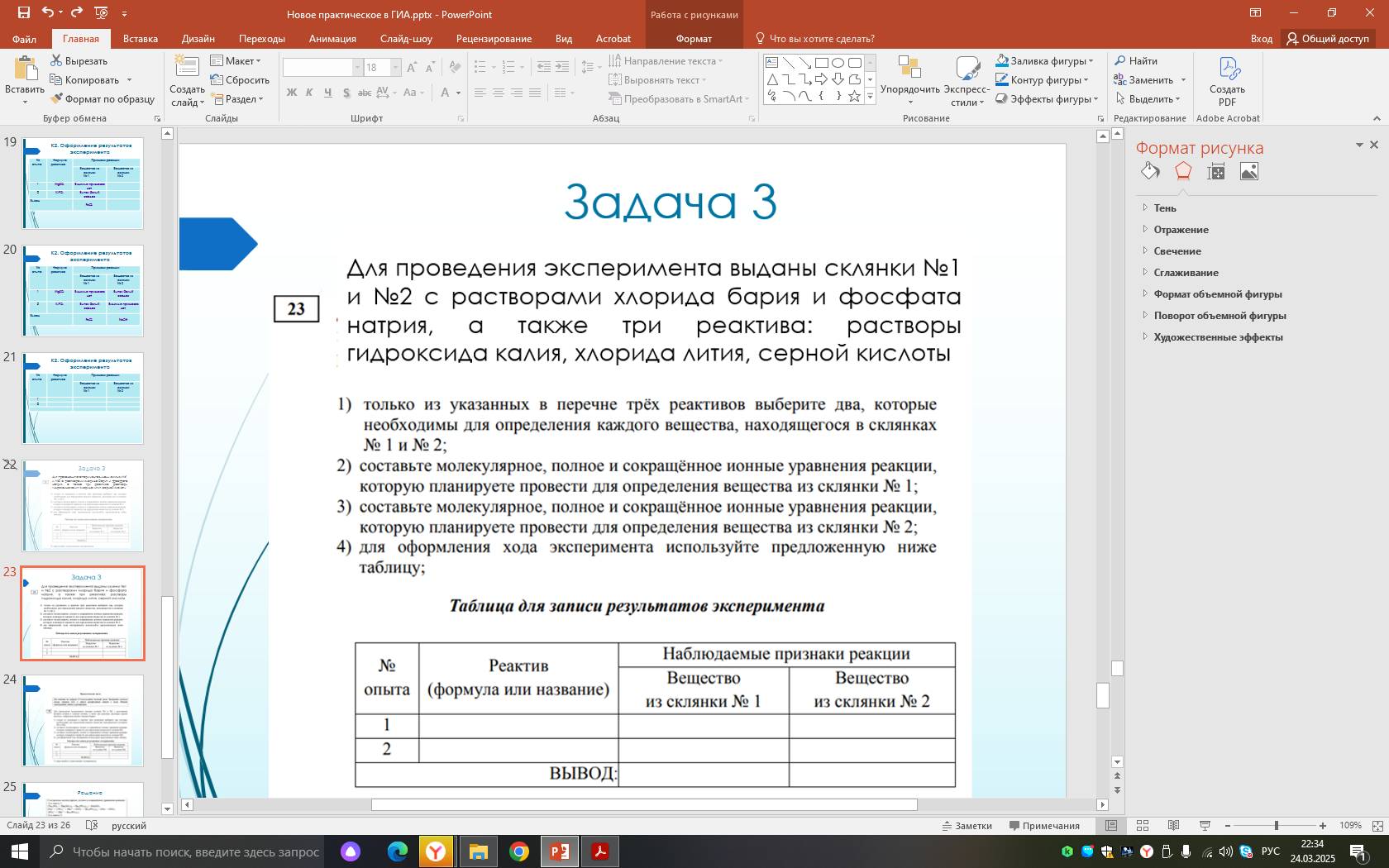 Хлорид бария определяем по катиону бария, который с сульфат анионом образует белый плотный осадок. Выбираем из реактивов серную кислоту

Фосфат натрия– соль, содержащая фосфат-анион, который определяет соли лития. Реакция протекает с образованием белого осадка.
К1. Составление уравнений реакций
К2. Оформление результатов эксперимента
К2. Оформление результатов эксперимента
К2. Оформление результатов эксперимента
К2. Оформление результатов эксперимента
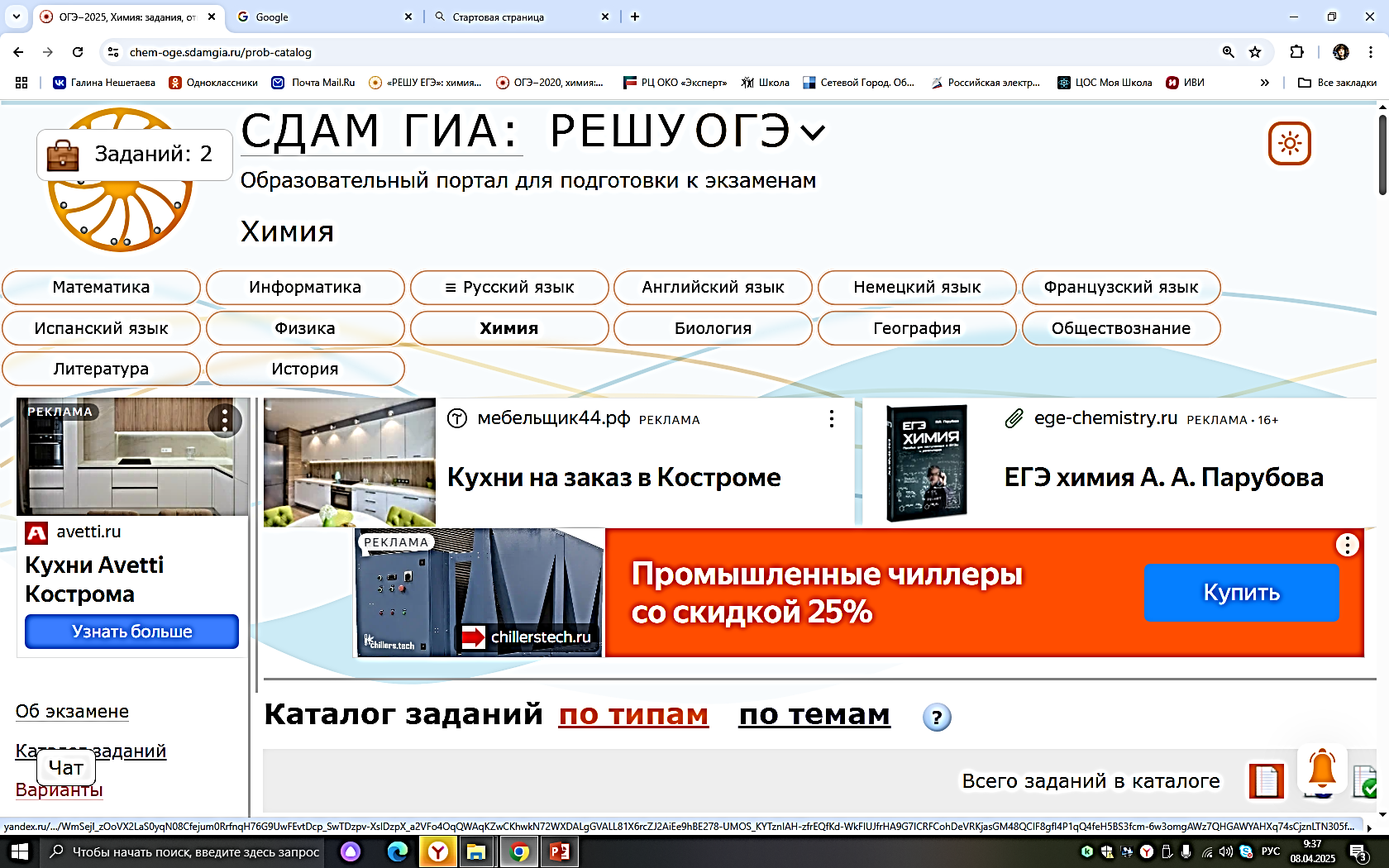 Задача 4
Решение
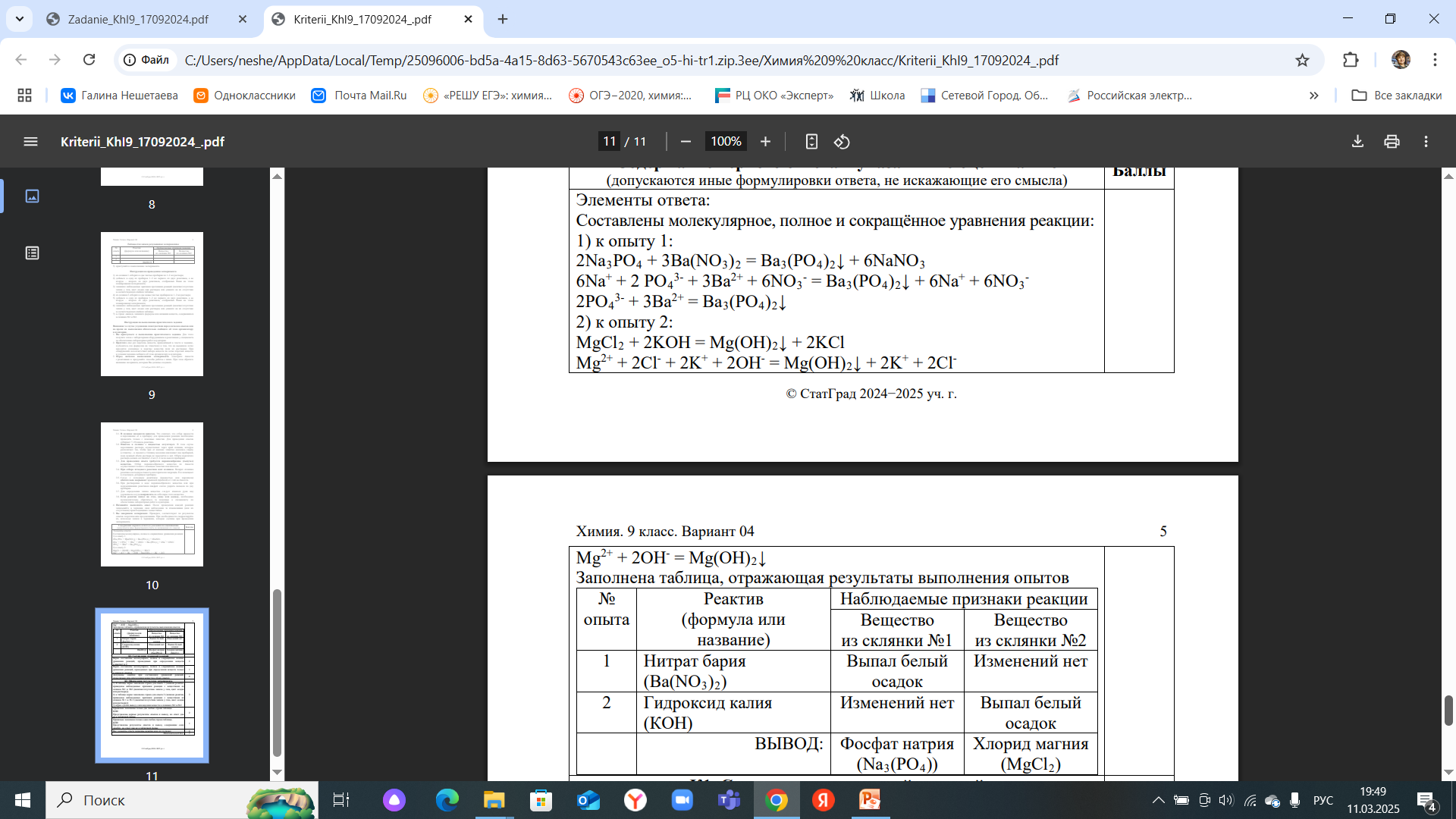 Задача 5
Для проведения эксперимента выданы склянки № 1 и № 2 с соляной кислотой и раствором хлорида кальция, а также три реактива: цинк, растворы нитрата серебра и гидроксида натрия
1) только из указанных в перечне трёх реактивов выберите два, которые необходимы для определения каждого вещества, находящегося в склянках № 1 и № 2;
2) составьте молекулярное, полное и сокращённое ионные уравнения реакции, которую планируете провести для определения вещества из склянки № 1;
3) составьте молекулярное, полное и сокращённое ионные уравнения реакции, которую планируете провести для определения вещества из склянки № 2;
4) для оформления хода эксперимента используйте предложенную ниже таблицу;
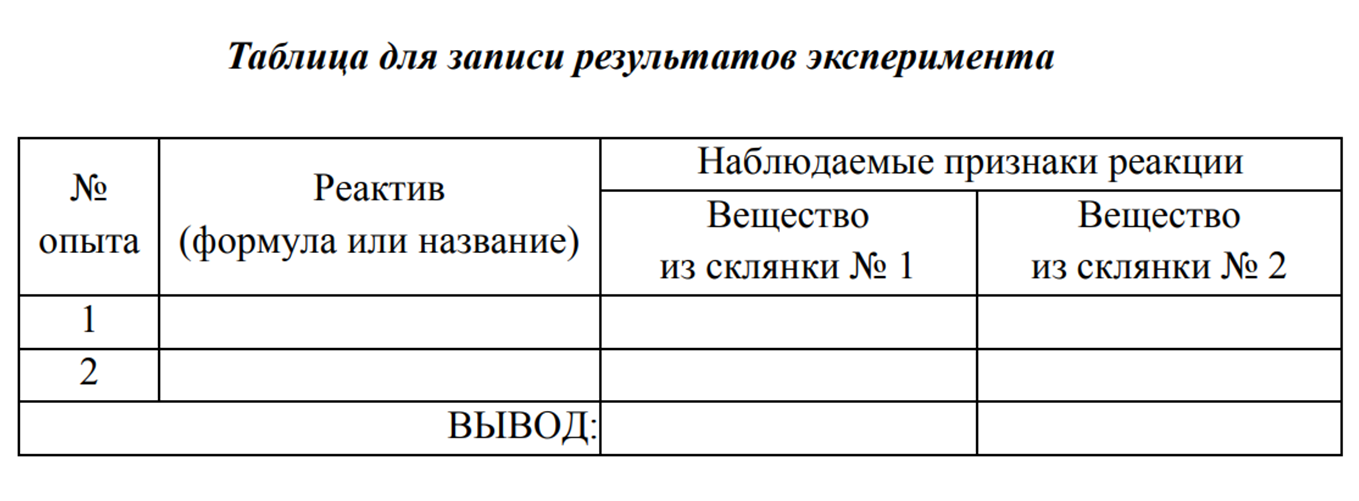 Спасибо за внимание